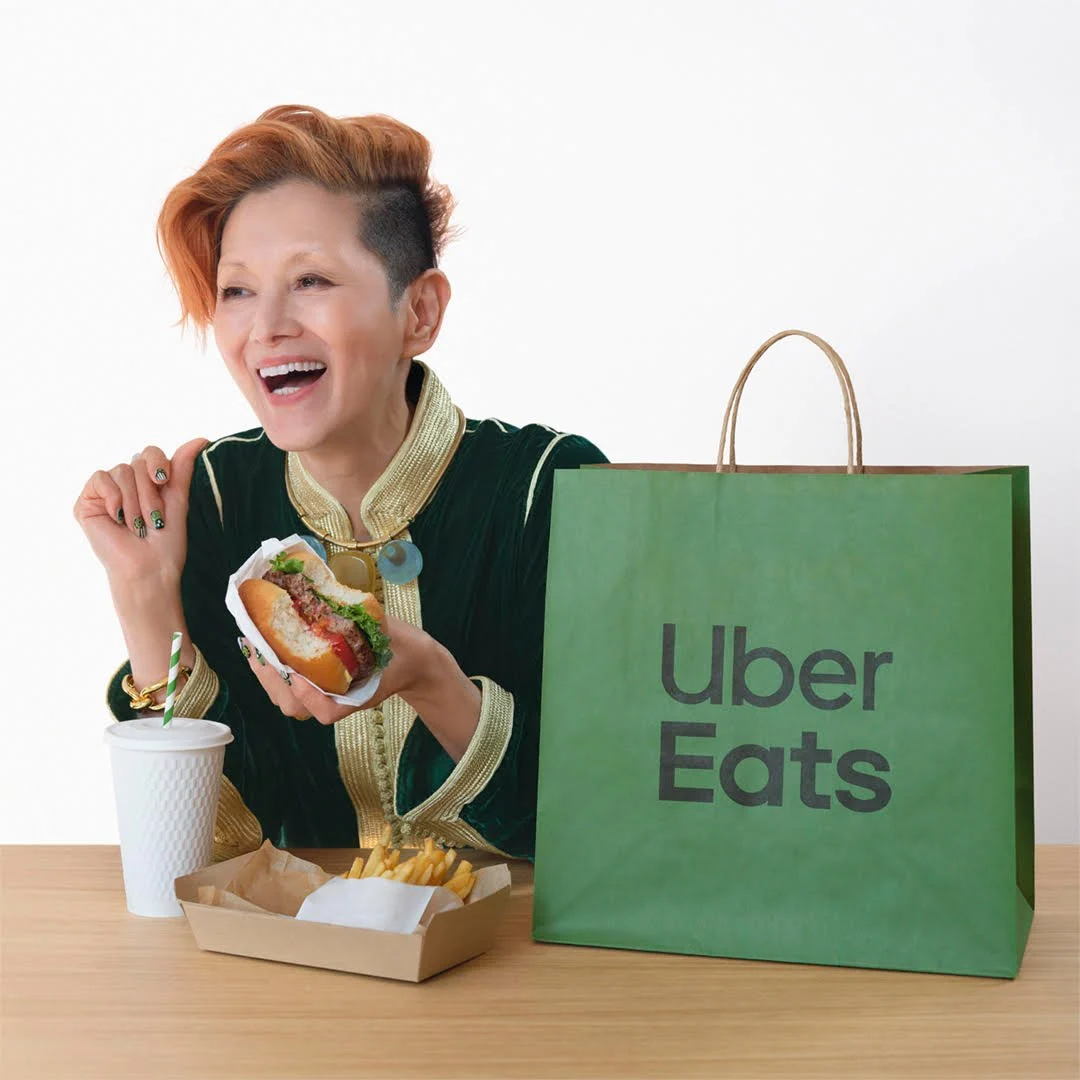 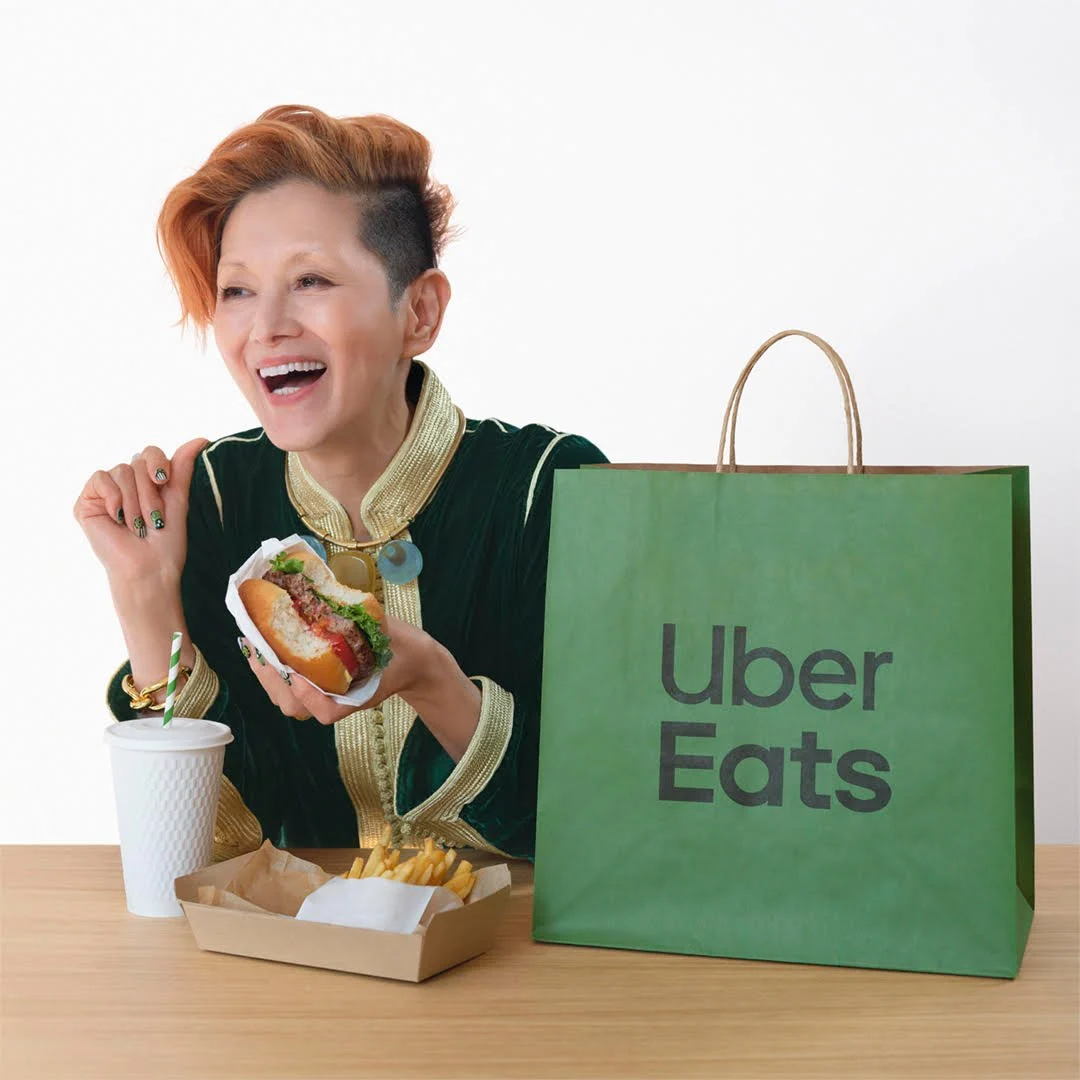 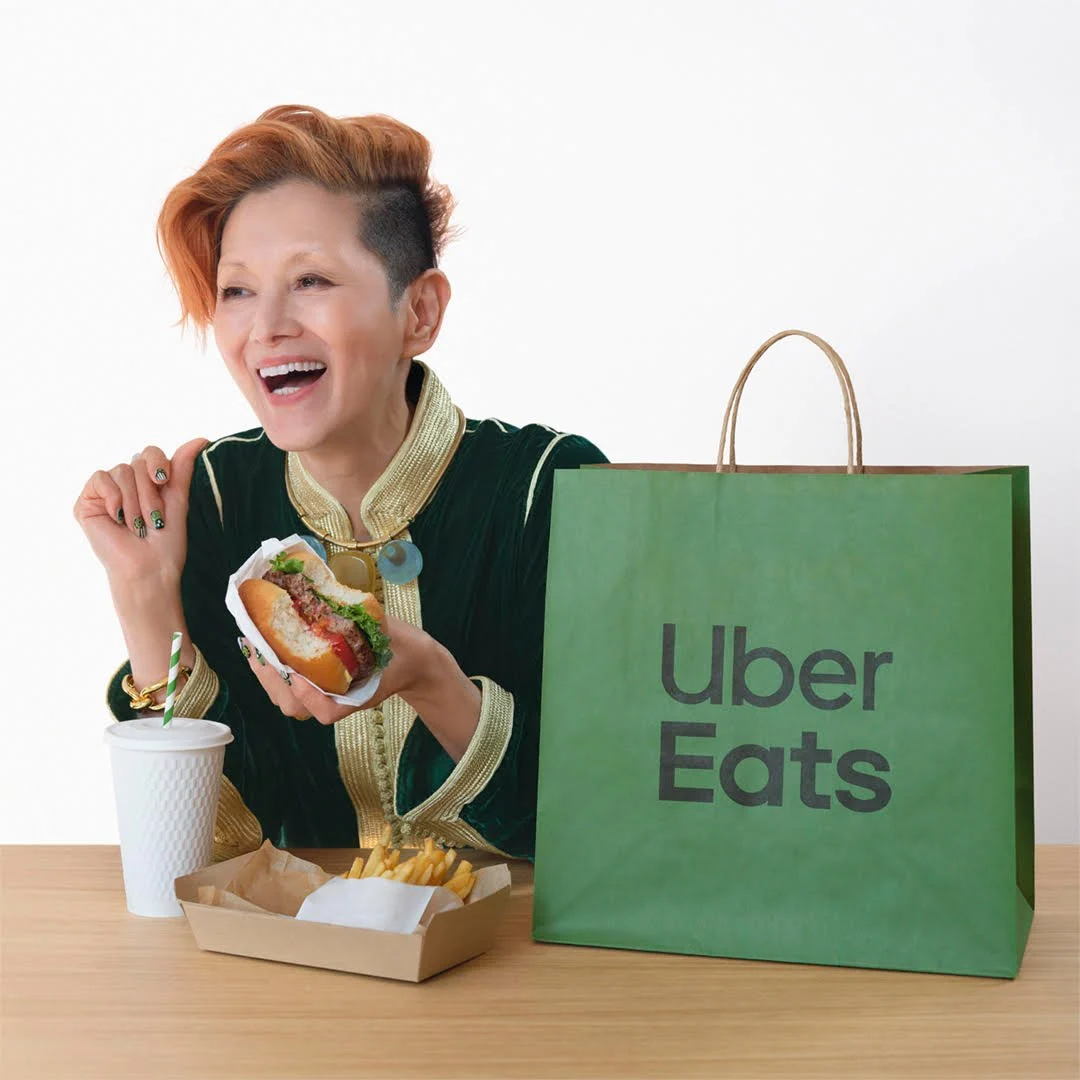 いいんじゃない
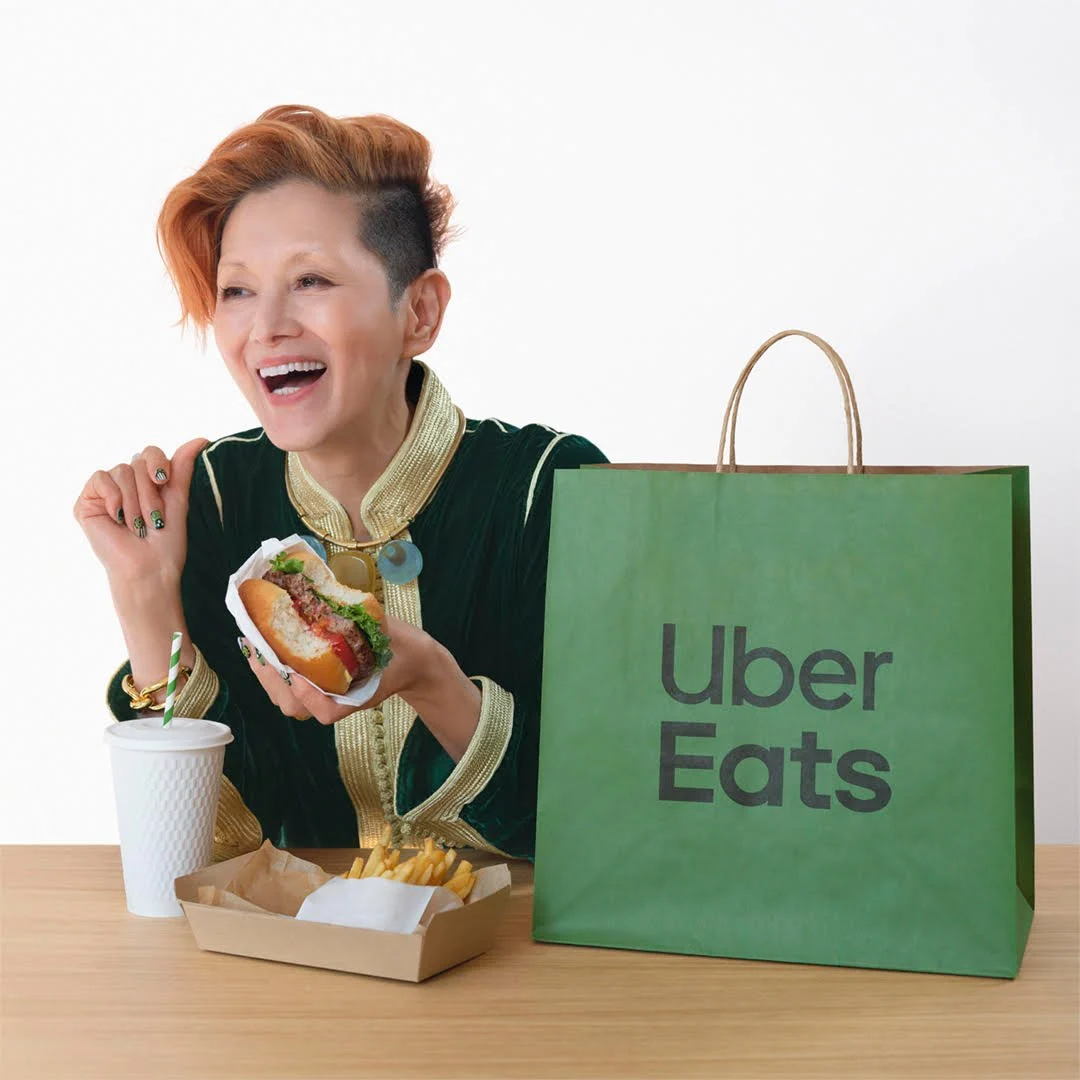 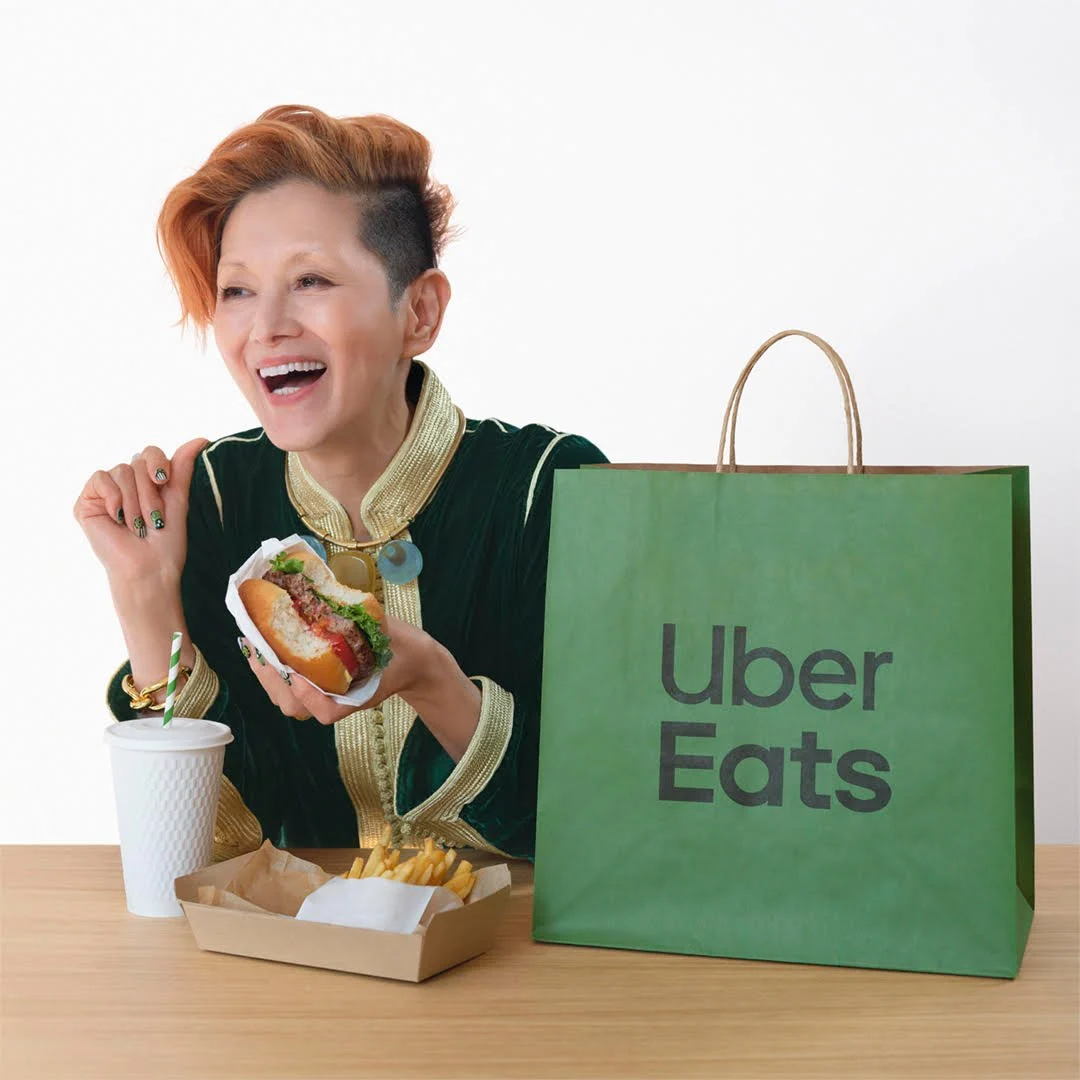 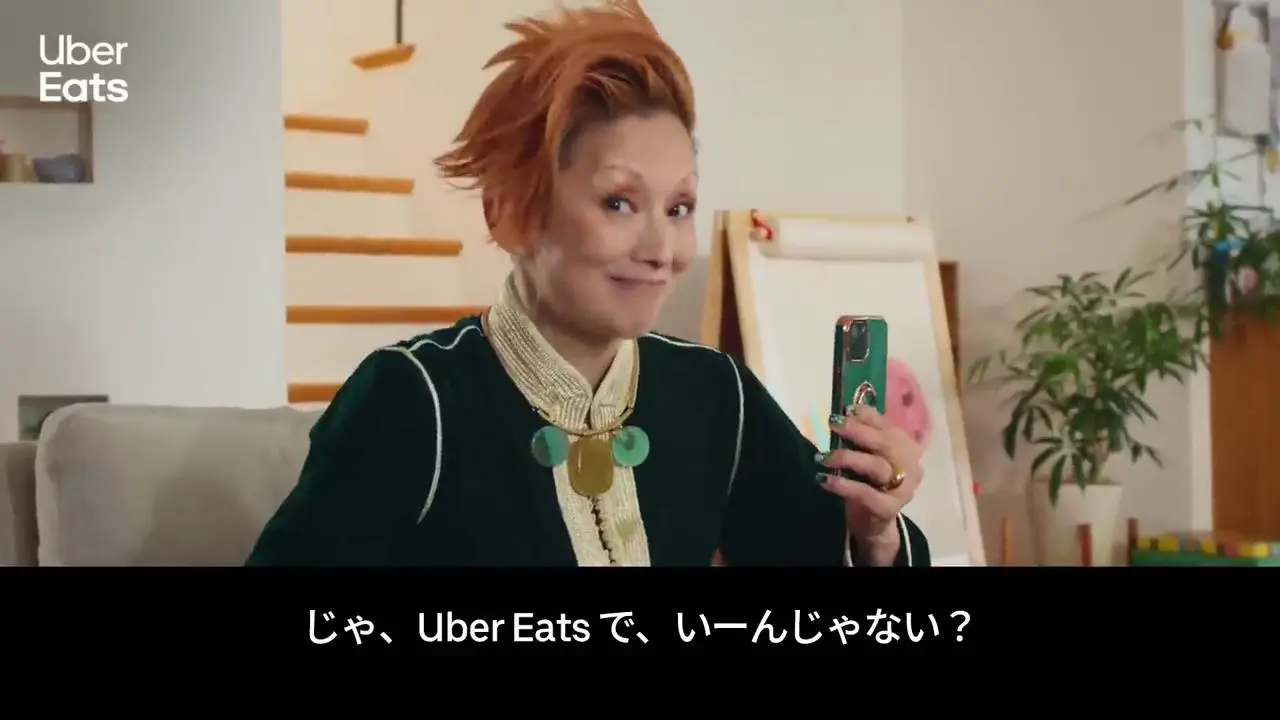